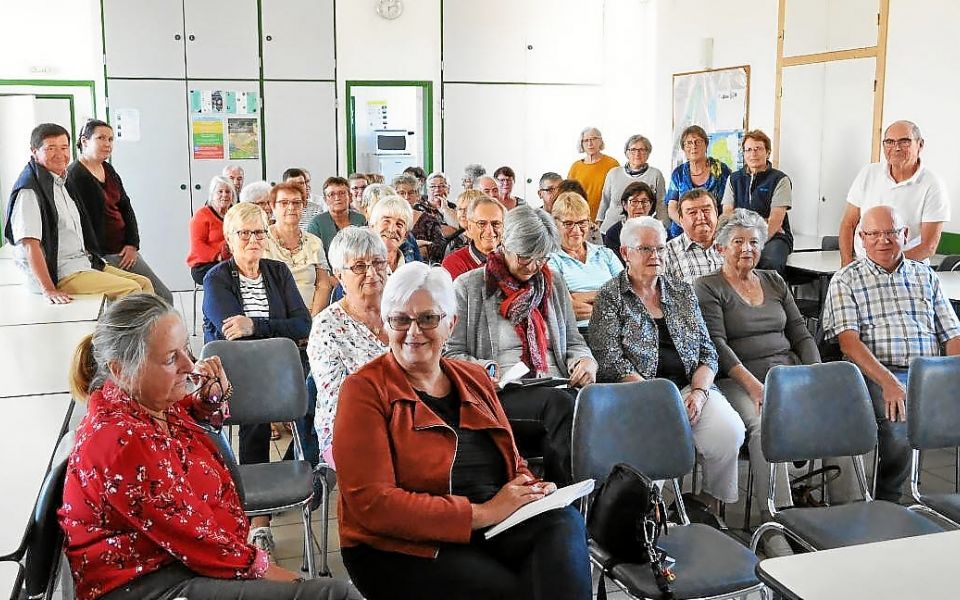 CLUB MULTIMÉDIA
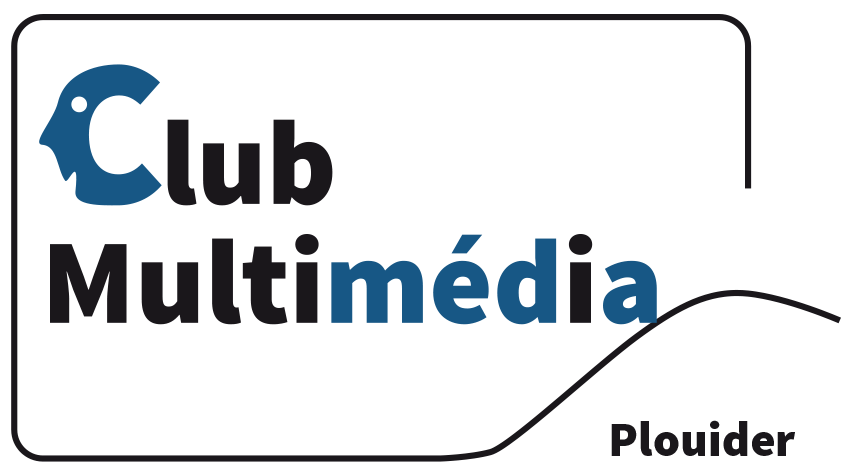 ASSEMBLÉE GÉNÉRALE  - 14 SEPTEMBRE 2023
Le club multimédia, ses missions
Initier et former à l’informatique et/ou au multimédia
Réduire la fracture numérique ou l’illectronisme
Assister, dépanner en cas de difficultés avec l’informatique
Assistance individuelle (ex: impôts sous réserve de confidentialité) 
Réorienter vers les services publics concernés (centre des impôts, banque)
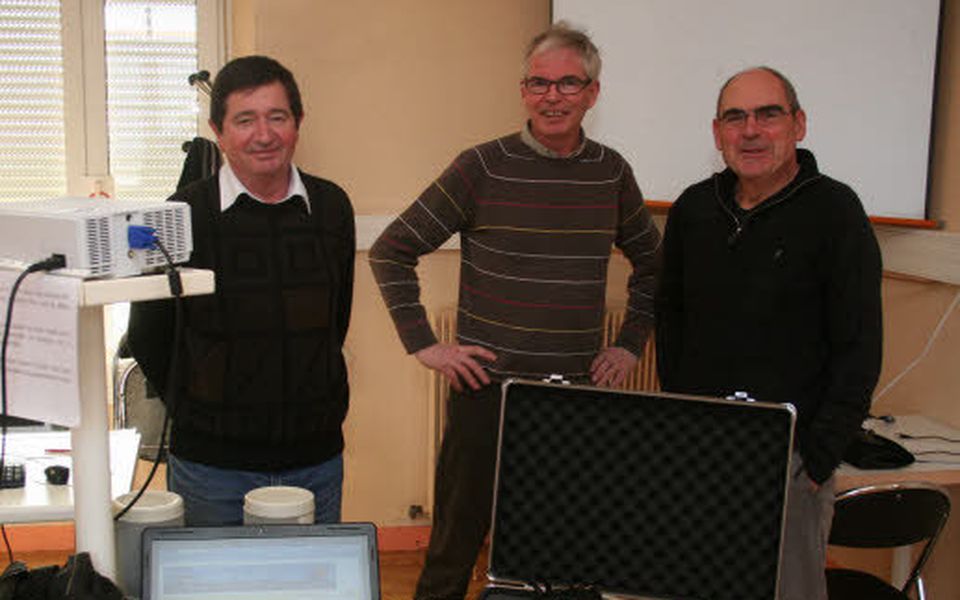 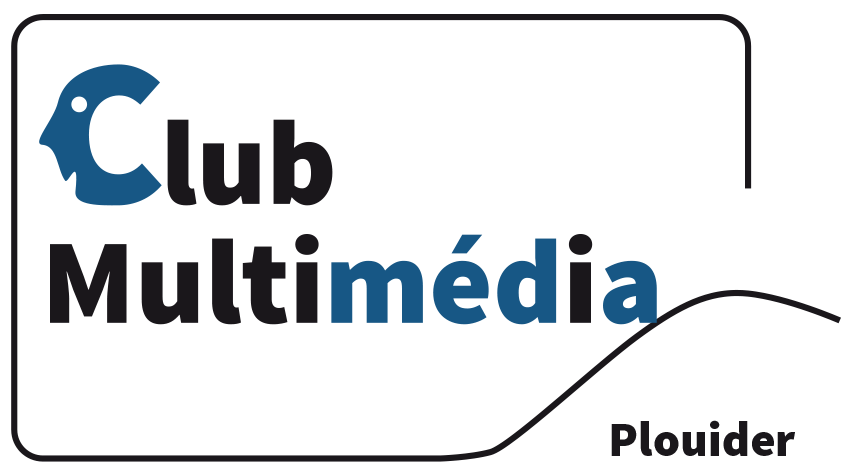 Avec quels outils ?
Mise en place d’ateliers uniques ou sur plusieurs semaines avec animateurs bénévoles
Évaluation des personnes intéressées avant chaque série d’ateliers
Évaluation des connaissances des adhérents à la fin de chaque atelier
Un site internet avec le planning des ateliers et un formulaire d’inscription
Une salle informatique équipée fournie par la Mairie
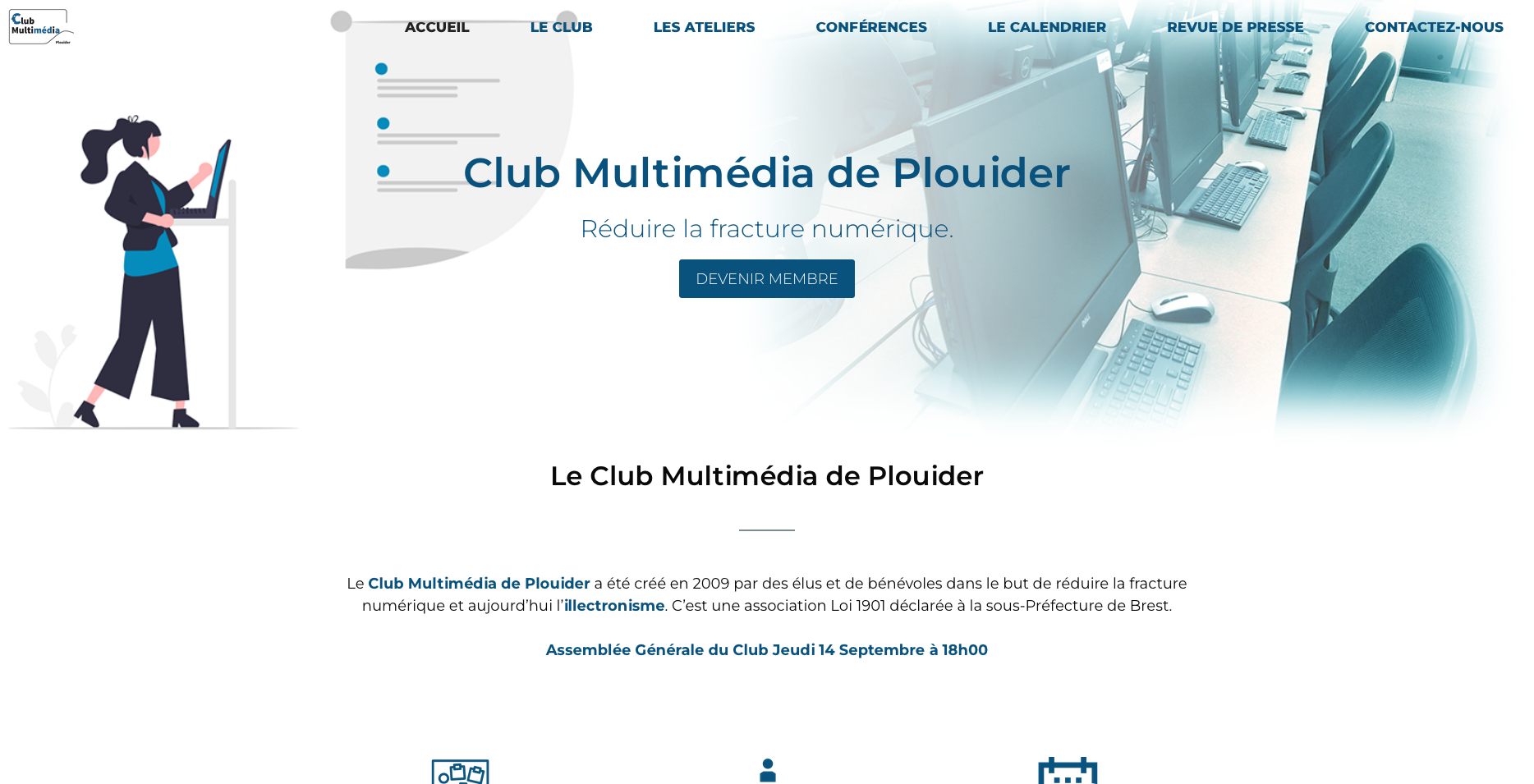 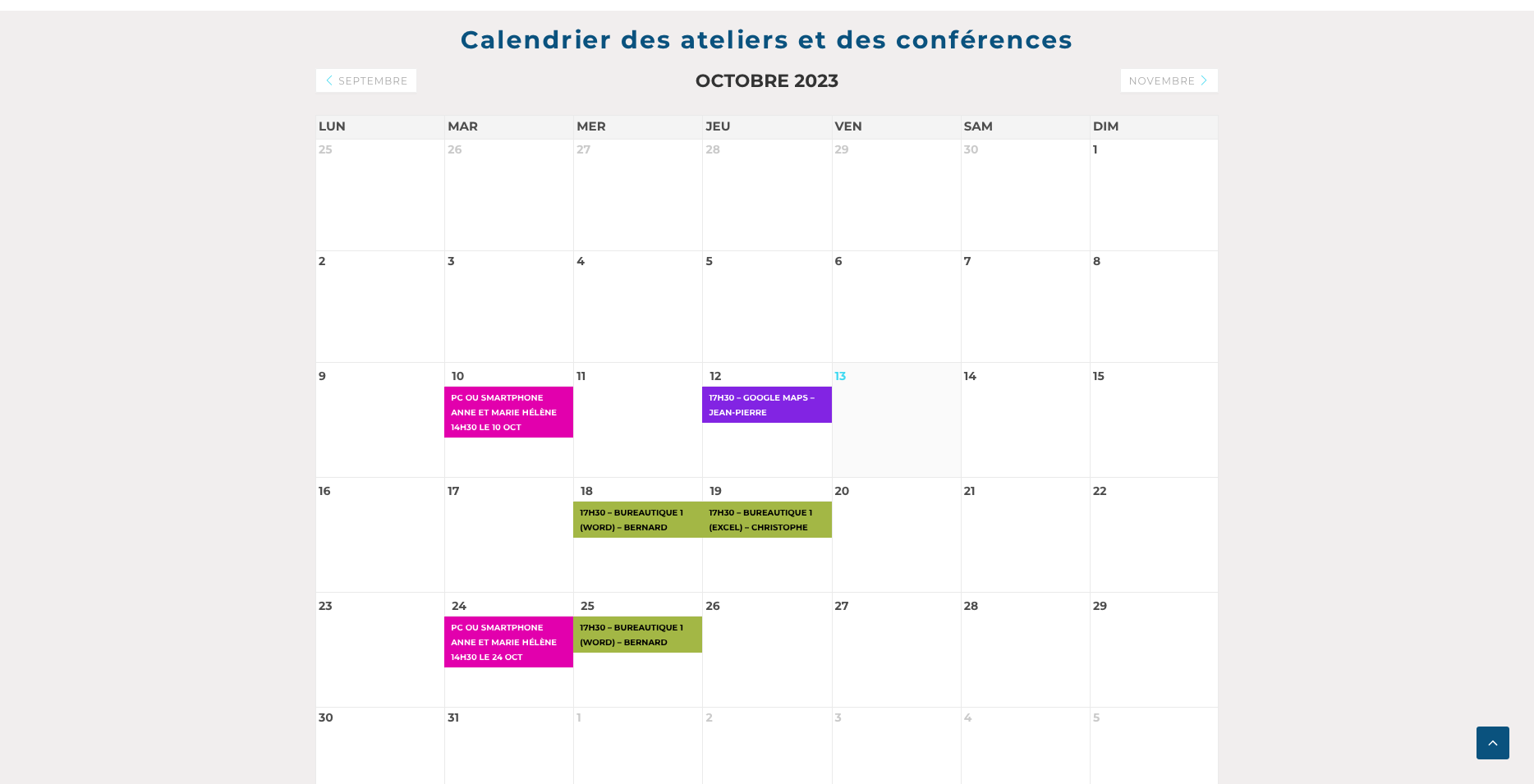 Assemblée Générale Statutaire
Bilan moral
Bilan financier
Bureau et CA
CA sortant
Nouveau CA
Les animateurs et les ateliers
Planning 2023 – 2024
Inscriptions
Projets
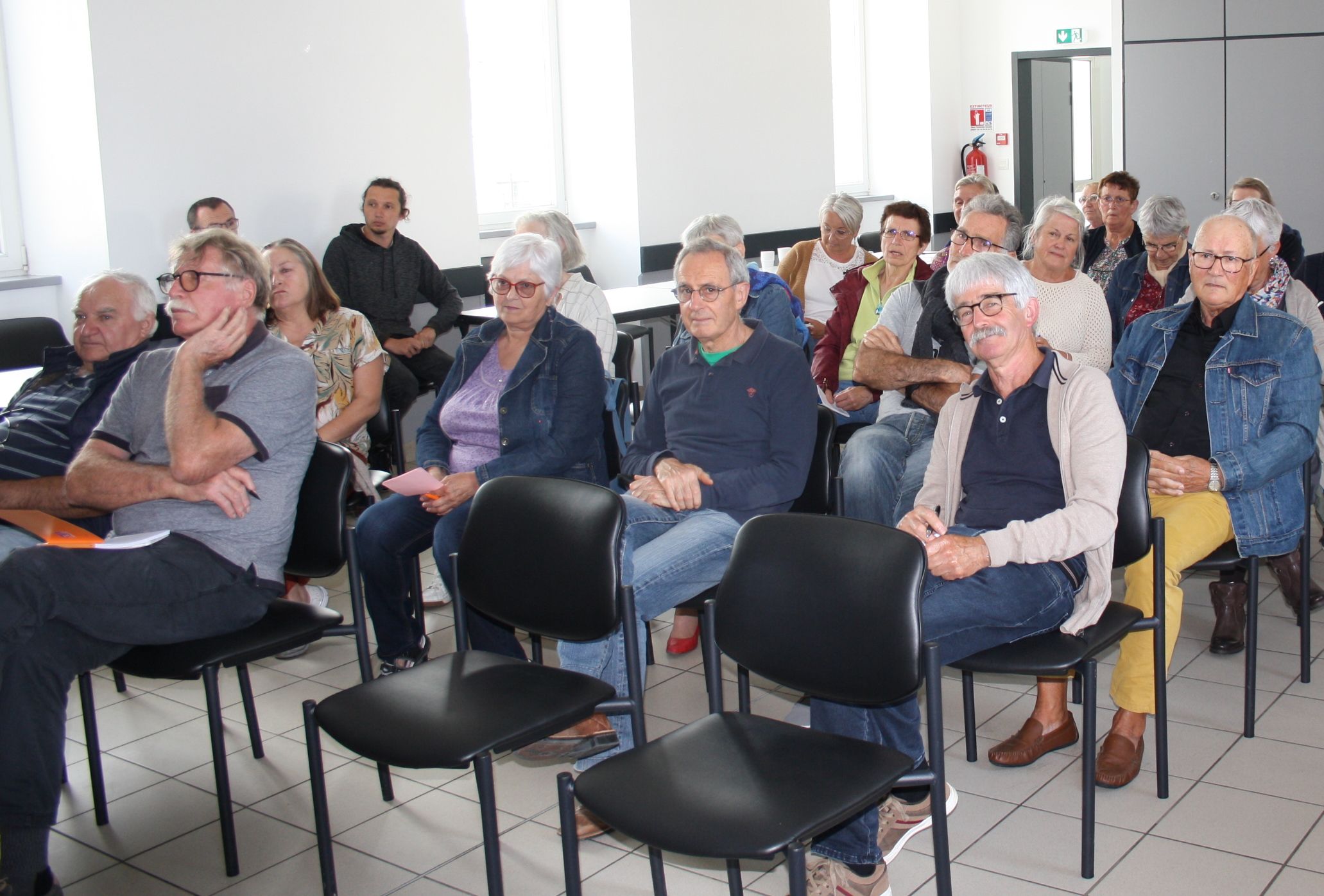 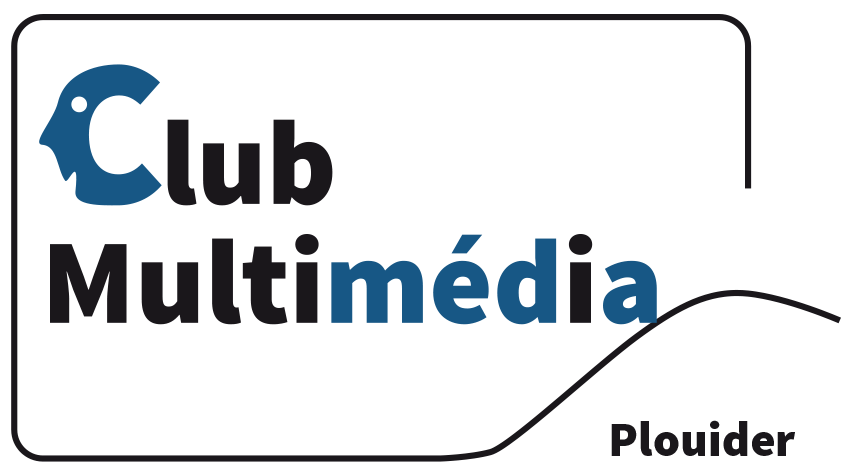 Bilan moral
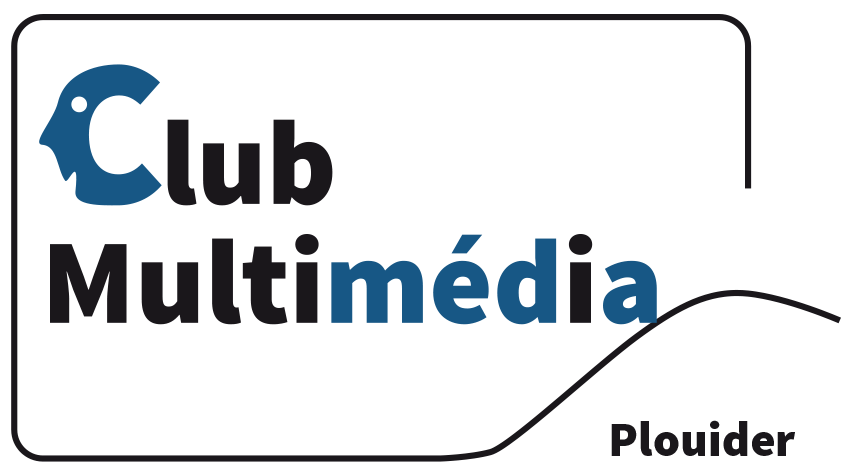 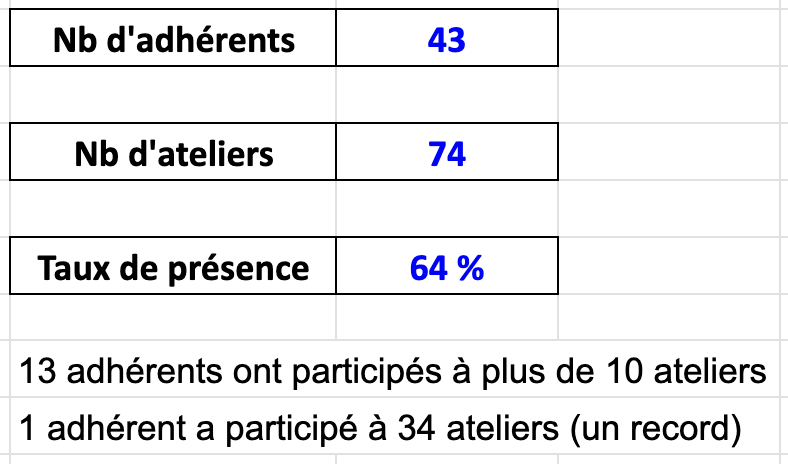 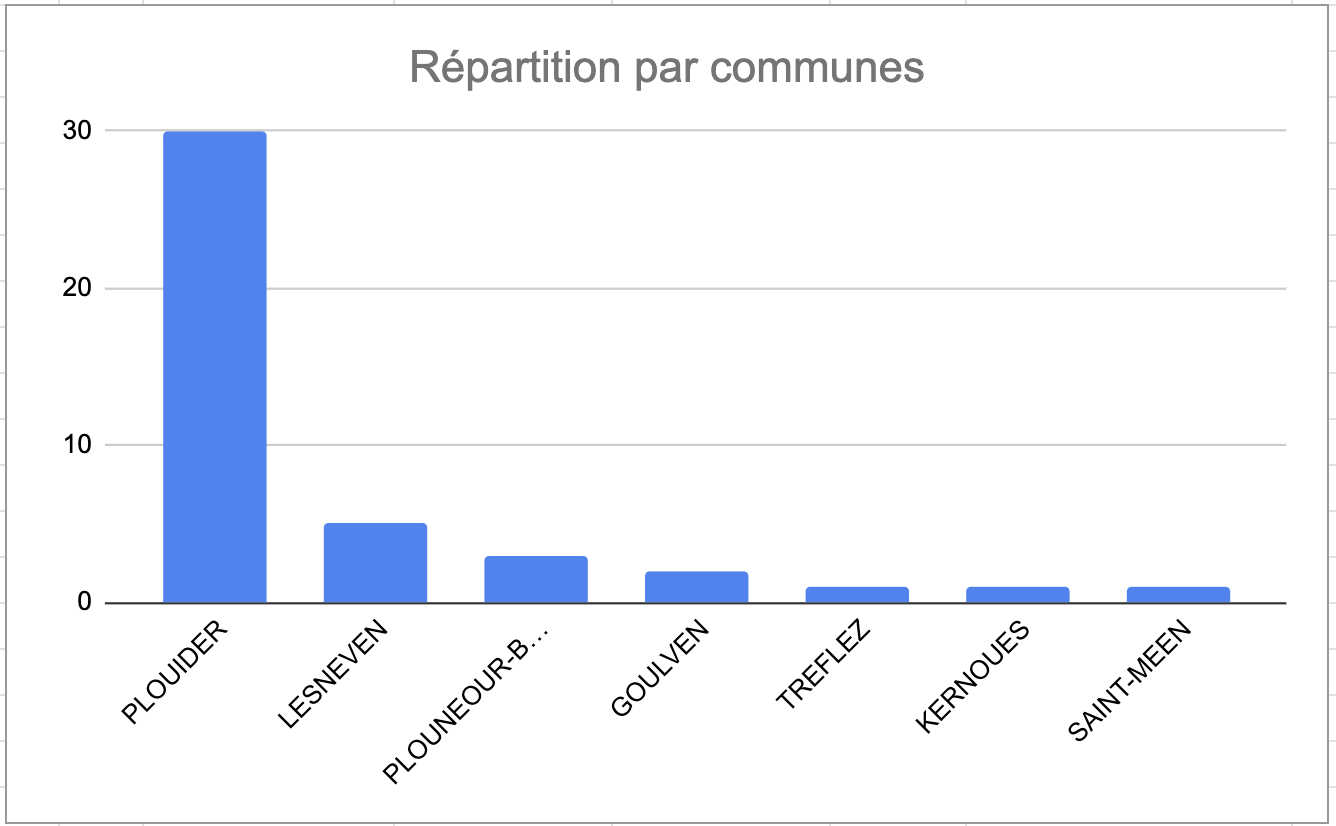 ► Vote
Bilan financier au 31.08.23
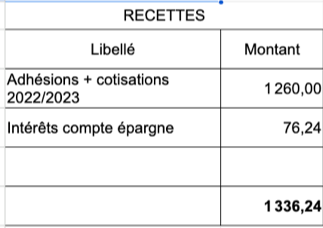 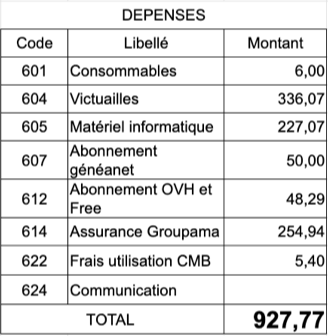 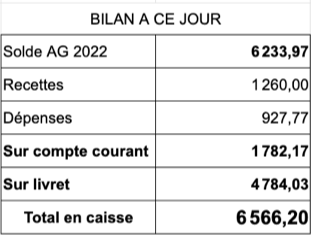 ► Vote
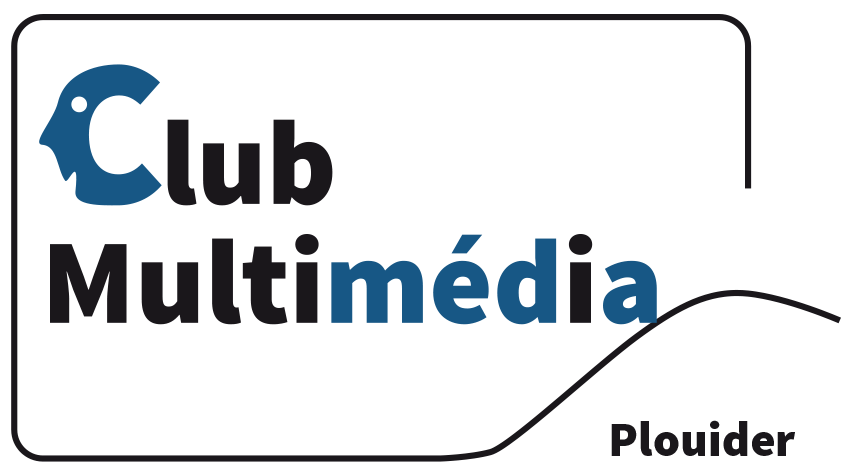 Conseil d’Administration sortant
Anne LE JEUNE
Marie-Hélène SIMON
Marie-Annick CONRAUD
Aurélie BOSSARD
Bernard BOURSON
Jean-Pierre AMET - Trésorier
Yvon GAC - Secrétaire
Guy MORDRET - Président
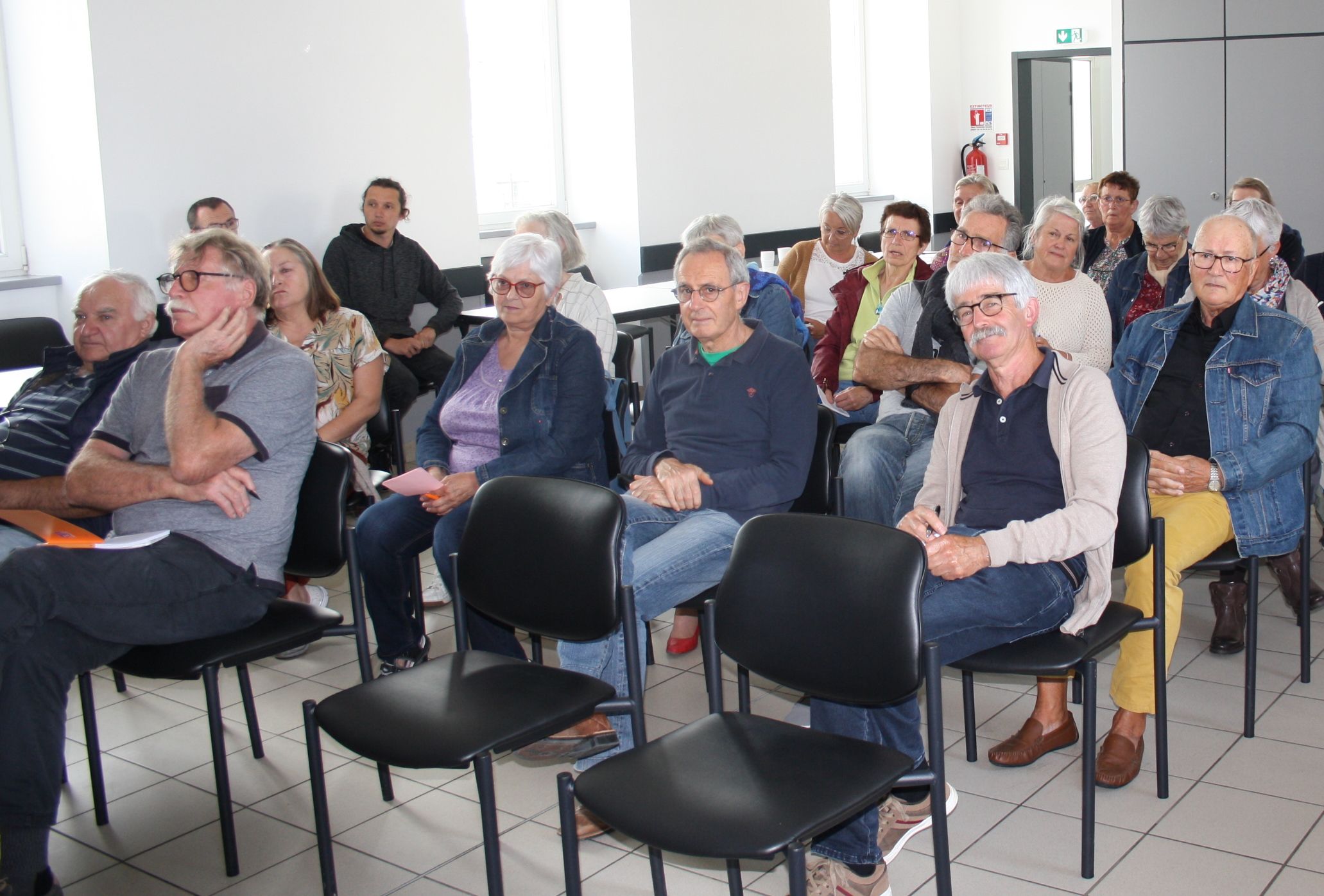 Tous animateurs bénévoles
Des candidatures ?
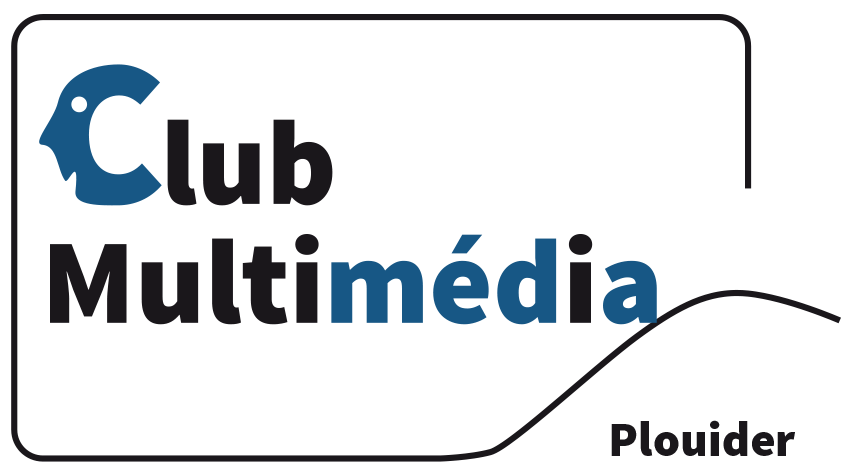 Conseil d’Administration entrant
Anne LE JEUNE
Marie-Hélène SIMON
Marie-Annick CONRAUX
Anne RICAUD - HERVÉ
Yvon GAC
Bernard BOURSON
Christophe ABALLÉA
Éric PROVANDIER
Jean-Pierre AMET - Trésorier
Aurélie BOSSARD - Secrétaire
Guy MORDRET - Président
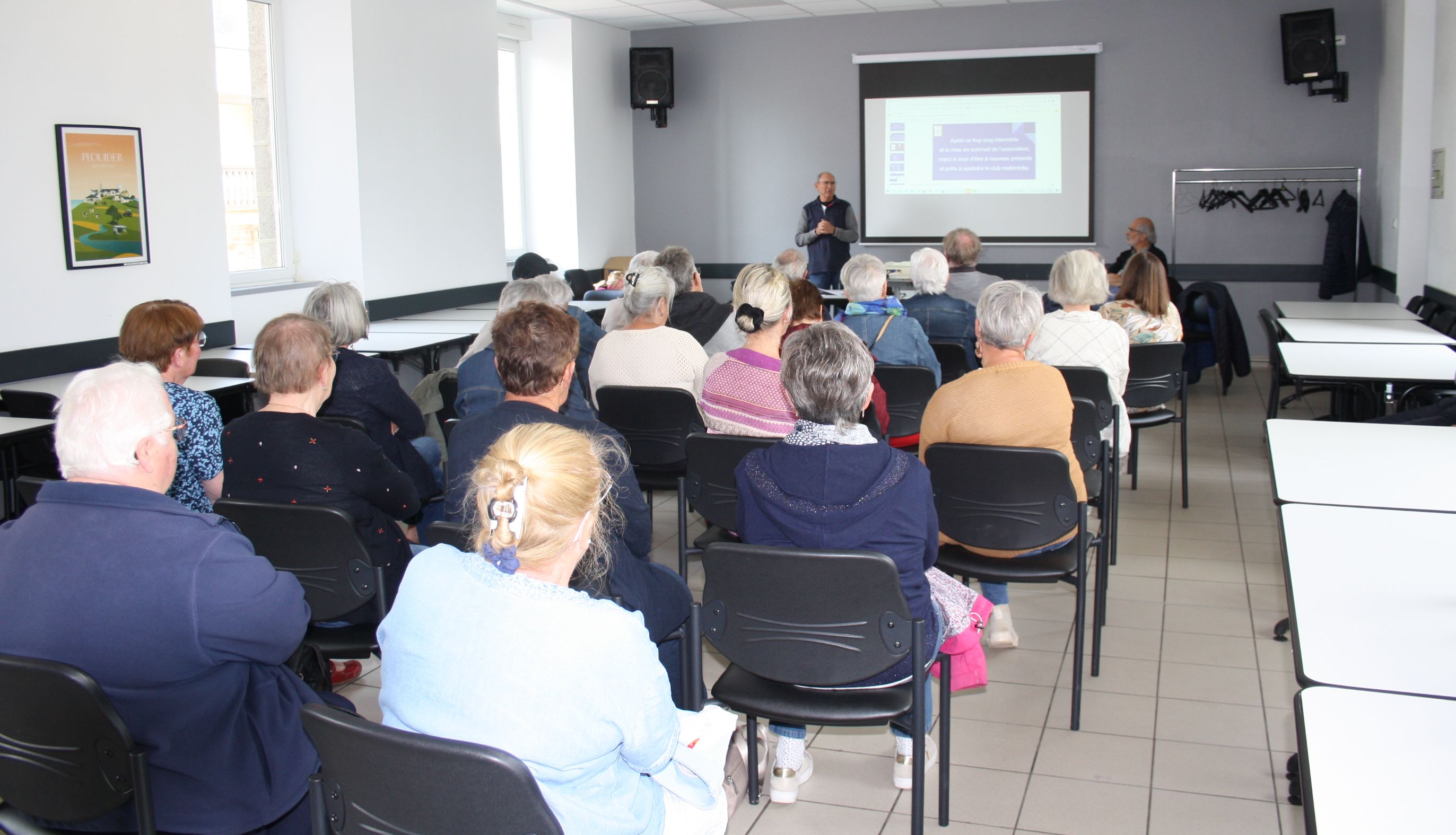 Animateurs bénévoles ou autre fonction
► Vote
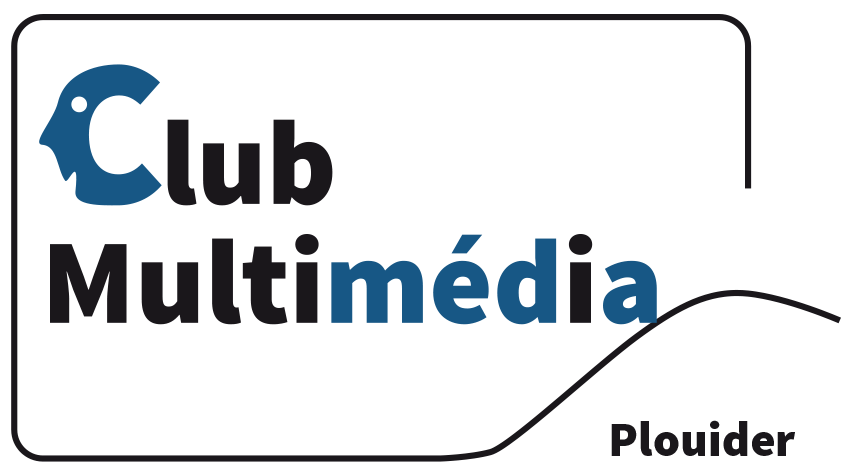 Les animateurs et les ateliers
Smartphone 			Anne LE JEUNE et Marie-Hélène SIMON
Réseaux sociaux		Aurélie BOSSARD 
Généalogie 			Yvon GAC
Bureautique			Bernard BOURSON, Christophe ABALLEA, 					Guy MORDRET
PC & usages			Éric PROVANDIER
Youtube, Google Maps, …	Jean-Pierre AMET
WordPress, Wix			Guy MORDRET
Intelligence Artificielle	Christophe ABALLEA, Guy MORDRET
Conférence			Guy MORDRET
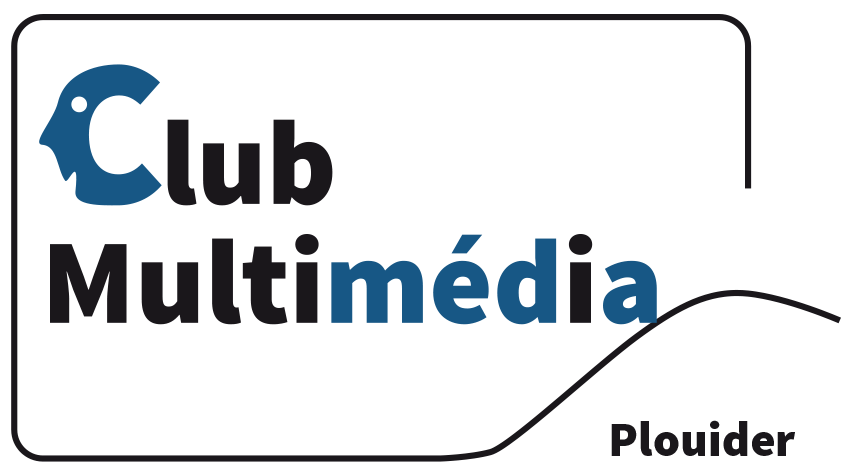 Le planning du 1er trimestre
Sur le site :
	www.club-multimedia.fr
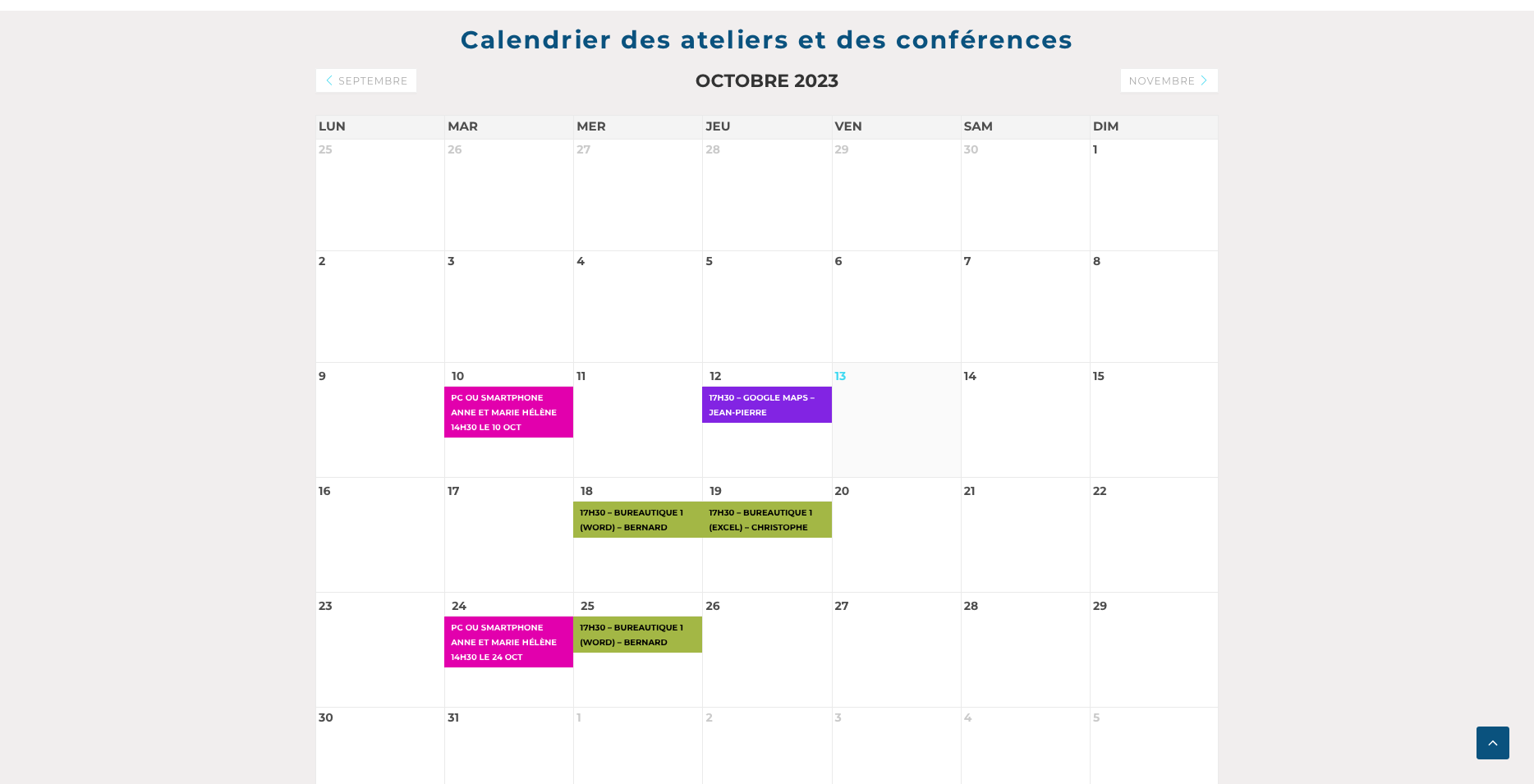 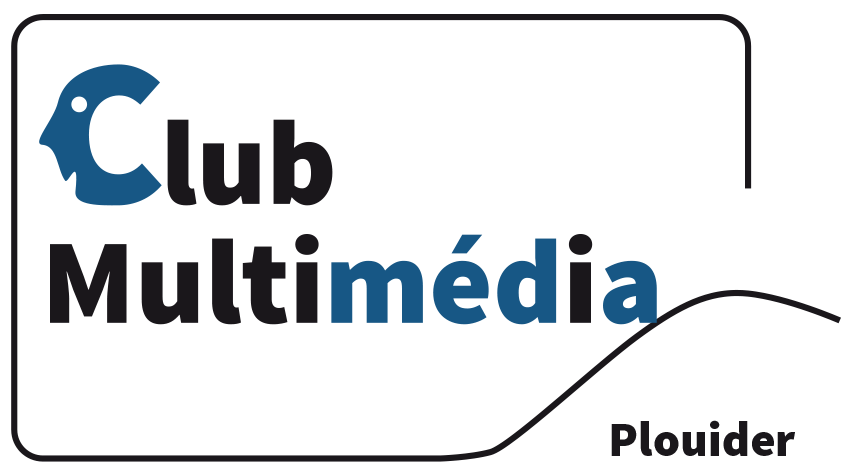 Inscriptions
Avec le bulletin d’inscription
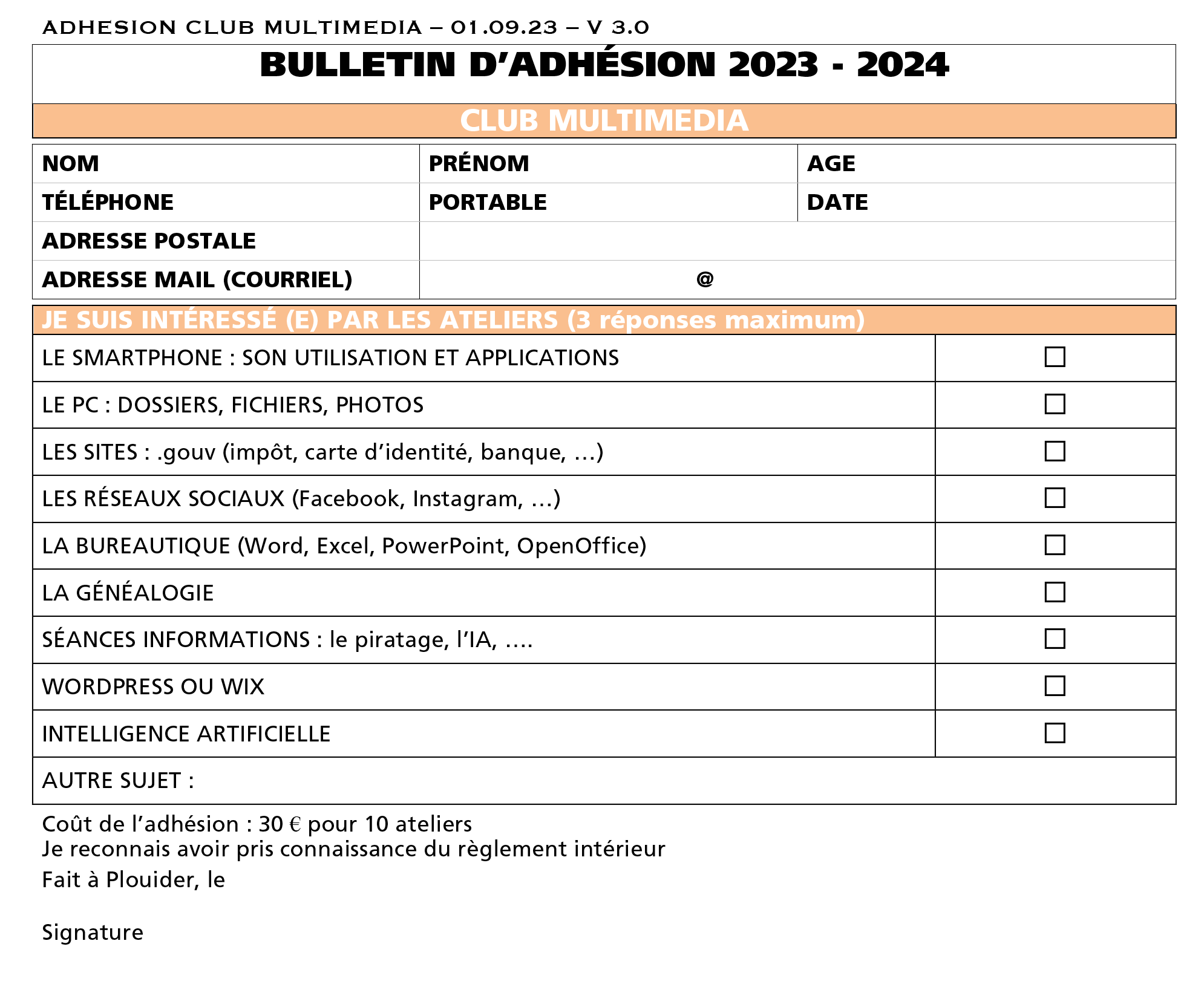 Montant de l’adhésion annuelle : 30 €
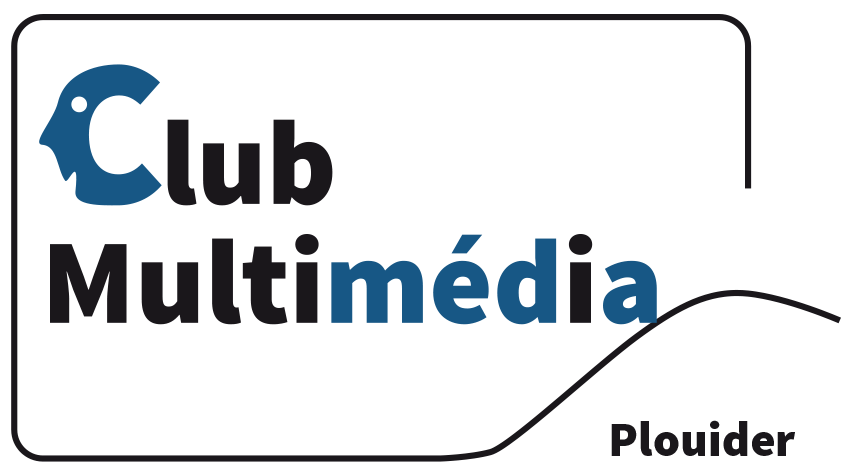 Projets
Assurer le continuité des ateliers et des conférences
Ateliers ponctuels
Sites gouvernementaux
Commander au Drive
Lire le journal sur tablette
…
Contacter d’autres associations ou partenaires pour monter des projets
Famille de la Baie
École Notre-Dame de la Sagesse
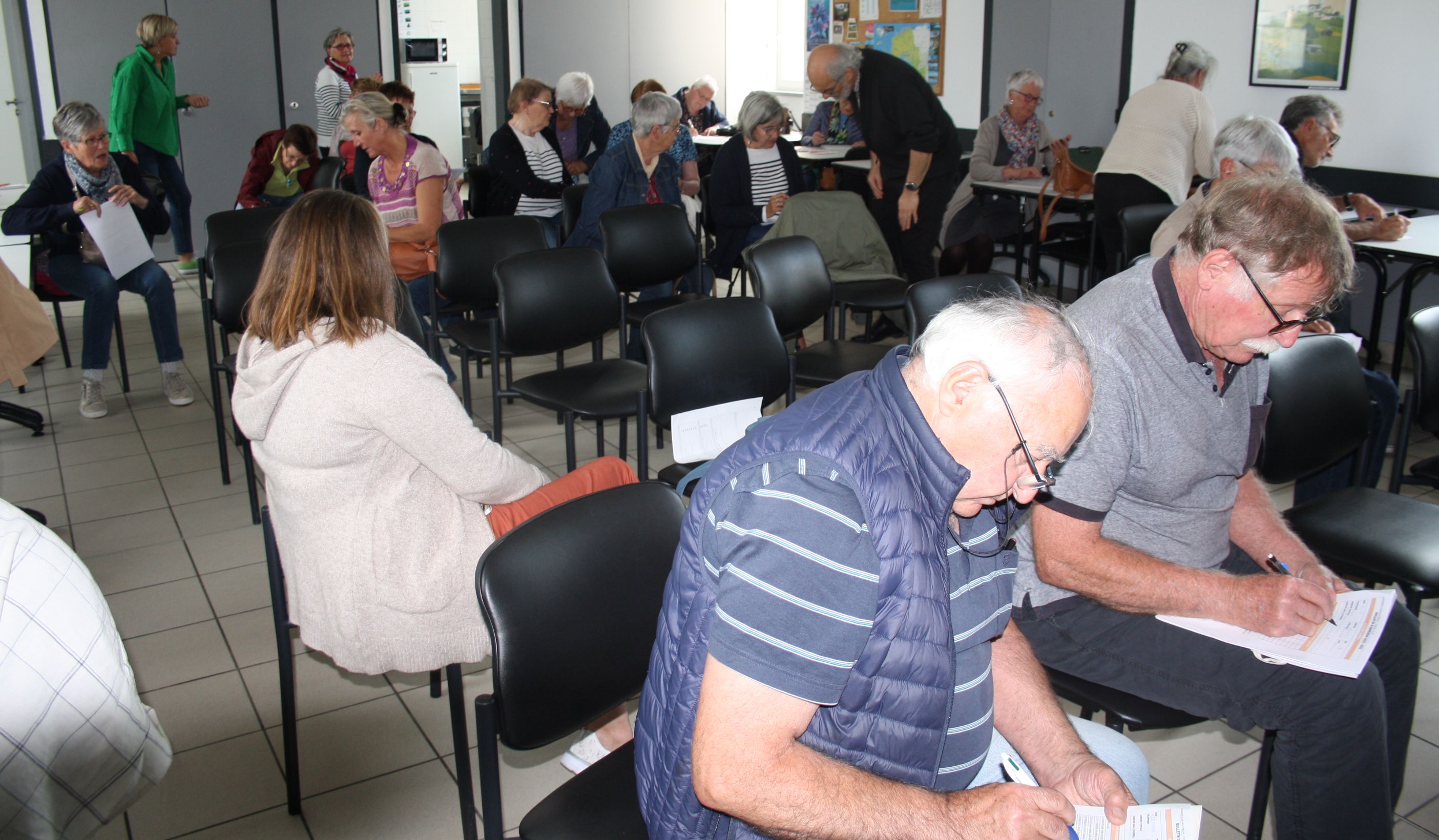 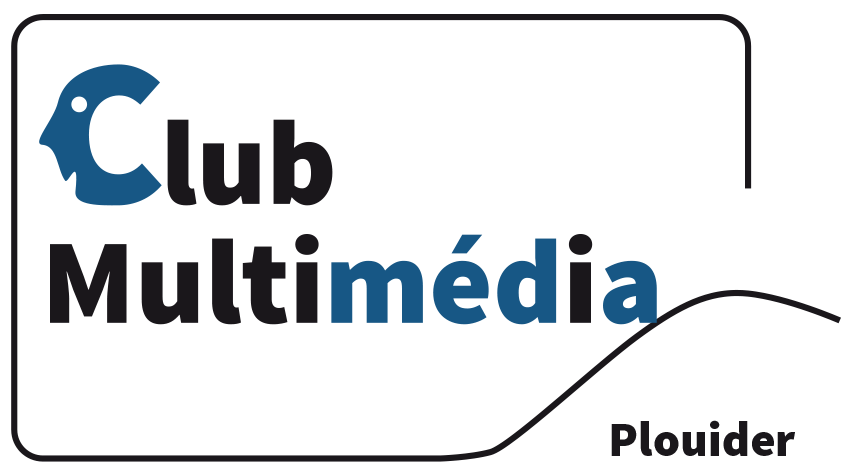 Merci à tous !
C’est l’heure de l’apéro !!
Préparé par Marie-Annick et Jean-Pierre
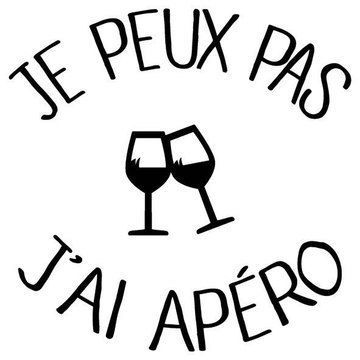 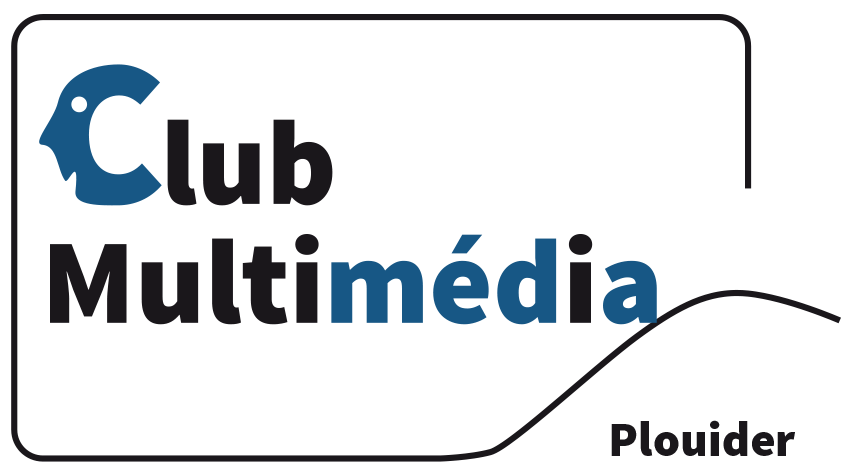